Journée de la simulation                     17/6/2013
3D Detector Simulation with Synopsys TCAD
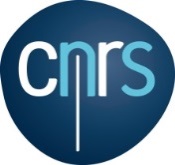 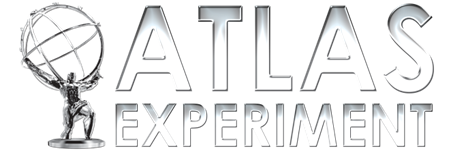 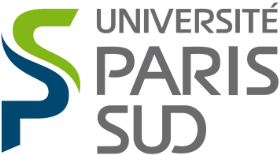 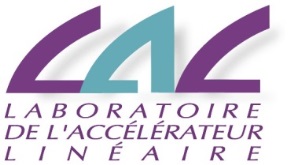 V. Gkougkousis1,2, A. Lounis1,2, N. Dinu1, A. Bassalat1,3
Laboratoire de L'accélérateur Linéaire 
Université Paris-SUD XI
CERN
1
Introduction
Past advances and future intentions
The tool: Status and capabilities
Genic simulation principals
General Process Flow
Optimization strategies
Implantation models
Concrete cases
Test Diode example
2D IBL single pixel simulation
Full 3D IBL single and multiple pixel geometries
Edgeless Detectors Status
Dopant profile measurements
Conclusions and plans
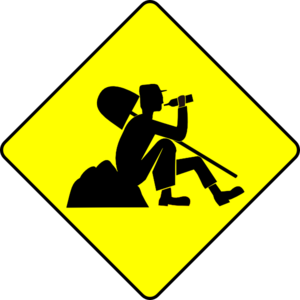 Outline
2
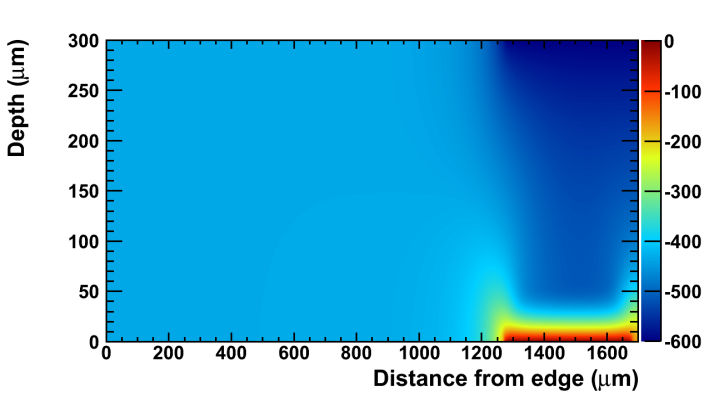 Passing to 3D Simulations
Migrating from SILVACO TCAD to Synopsys
Both process simulation and irradiation model integration
Tools
Intentions
IBL Voltage simulation (600V - 5 x1015neqcm-2)
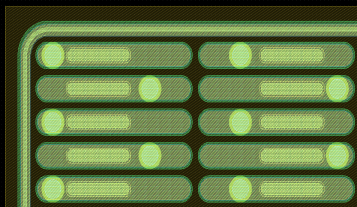 Radiated IBL structures simulation

Charge sharing and electrical field distributions
Defects modeling and model testing
1 Guard Ring
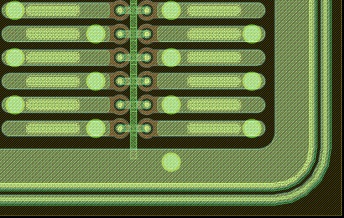 Validate Edgeless VTT geometry and radiation hardness

Geometry and fabrication process flow simulation
Detailed investigation of electrical field on detector  edge
Charge propagation in the substrate and boundary conditions effects
Radiation hardness modeling and simulation
Guard Ring + Bias Rail
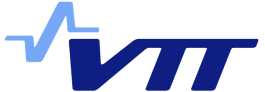 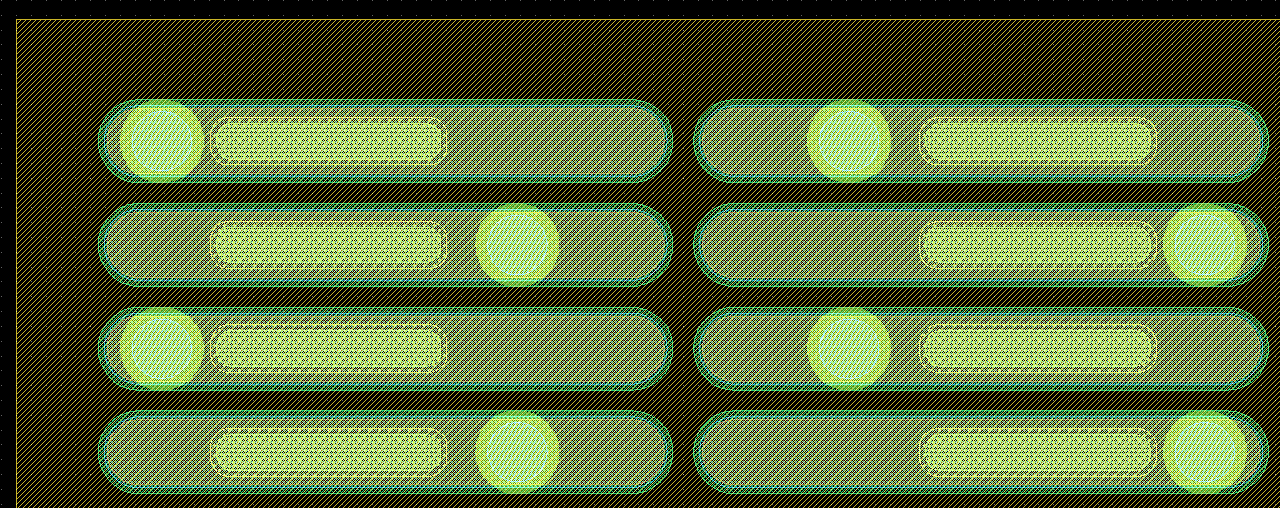 No Guard Ring or Bias Rail
Introduction  & Status
3
License

One available license with minimum parallelization
Three on-line license servers required
Managed by LAL, accessible only via intranet
No batch possibility at the moment (lxplus / ccage have no access to licenses)
Multiple instances can be used, up to two per tool
No multithreading support
Status
Portable Linux-based  installation
Out-of-the-box functionality
No software dependences
Memory and CPU consuming
Technical support can be an issue
Central Licensing management plus bush capabilities essential
Introduction  & Status
4
Create a fabrication process flow to simulate geometry
Associate with corresponding mask directly from GDS files (usually provided)
Introduce the required parameters (dose, energy, implantations)
Set-up an appropriate meshing strategy for the desired application
Set up required re-meshing along the process to speed up simulation
Introduce variables and create multiple experiments 
Preview strictures and profiles, feed-in parameters to other tools
-
+
No need for detailed geometry definition
Graphical interphase for speed with command functionality
Comprehensive simulation
Detailed process flow never known
Re-meshing mandatory in each geometry change
Optimized for small scale devices and interface simulation between different materials
Generic Principals
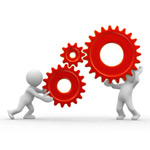 The Mesh
Define meshing strategy adapted to the specific geometry with finer cell size in transition regions
Initial mesh valid until geometry change (first deposition, each), define re-meshing strategy before
Avoid thick photosensitive layers since they are even meshed after stripping
Usually simulate fist few microns of substrate wafer and add full silicon thickness at the end
In bilateral processes each flip causes geometry redefinition (no true bilateral integrated)
The model
MC simulation or numerical solution to diffusion differential equations
Number of particles to be simulated and extrapolate
Physical model to be used
Optimising…
The refinements
Implants energy and dose relative and absolute error
Desired accuracy in concentration determination and profiles 
Grid refinements in transition regions (necessary to calculate solutions in dopants)
Request multiprocessing 
Implantation Model
Analytic implantation: simple Gaussian/Pearson and dual Pearson functions, based on spatial distribution of ions described by moments depending on species, energy e.c.t. Numerical values given by tables
Monte Carlo method atomistic simulation of ion implantation with Sentaurus MC, or Crystal-TRIM originated from the Transport of Ions in Matter (TRIM) code. Simulates ion implantation into single-crystalline materials or amorphous materials of arbitrary composition
Optimizing….
Simple geometry
Known dopant profiles 
Large structure
Experimental iv curves to compere with simulation
Dimensions 3000 x 3000 μm
No Nitride layer – p-spray
Simulation fails!!!!!
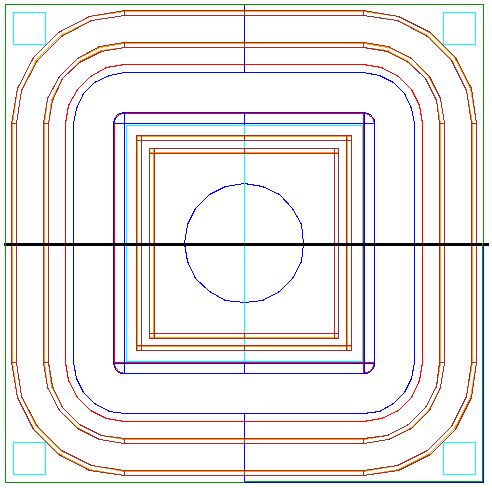 Pros: Simple geometry that allows model testing with simulated process flowNo Backside structure
Conns: Very large structure, enormous mesh with numerous cells which depletes available memory (in all platforms)
Concrete Cases: Test Diode
8
Complete pixel geometry
Have to start from basic parameters (dopant profiles not exactly known)
Small structure
Experimental iv curves to compere with simulation
Dimensions 250μm wafer thickness  x80x25  Complete implantation
Simulation Succeeds!!!!!
Pros: Complicated geometry with multiple layersBackside processing presentHave to do front and back side separately and merge resultsSmall size so limited number of grid cells
Conns: Aspects that are not yet completely understood in geometry file24 hours for first imlantation
Concrete Cases: IBL 2D
9
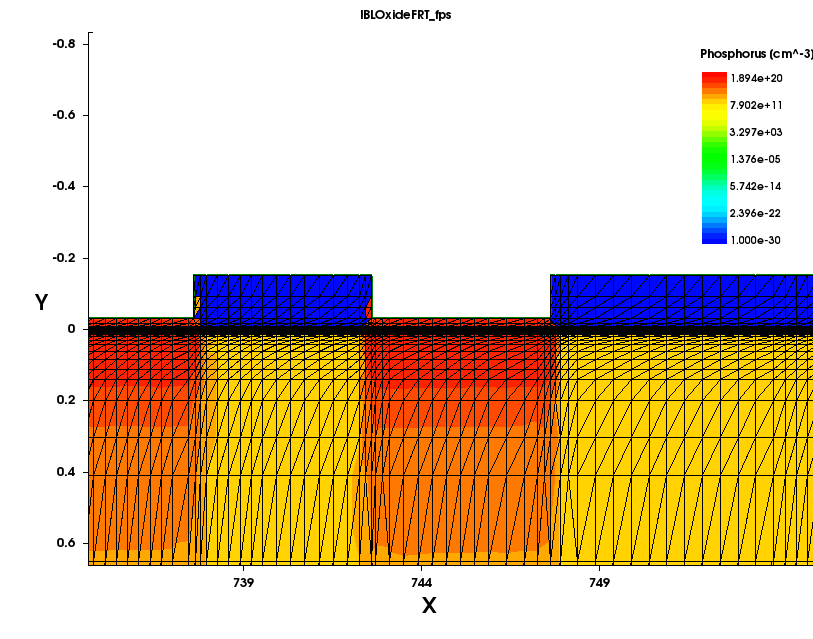 Phosphorus profile
Adaptive meshing in transition regions
Transition region between Si – Oxide layer
Finer meshing in transition region
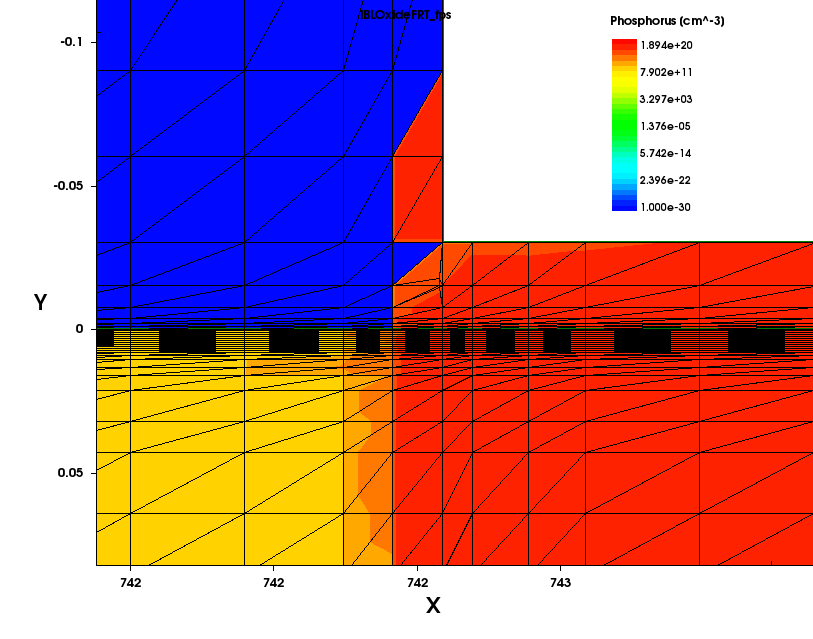 N profile in 2D IBL pixel simulation on the punch through side.
Wafer is N with concentration of 1011 in the bulk. A thin 30nm Oxide layer remains.
Concrete Cases: IBL 2D
10
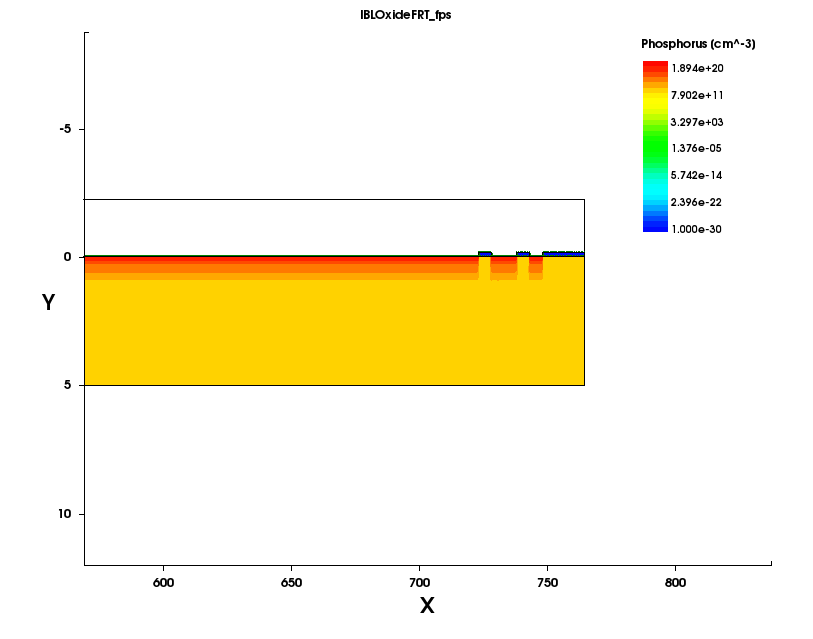 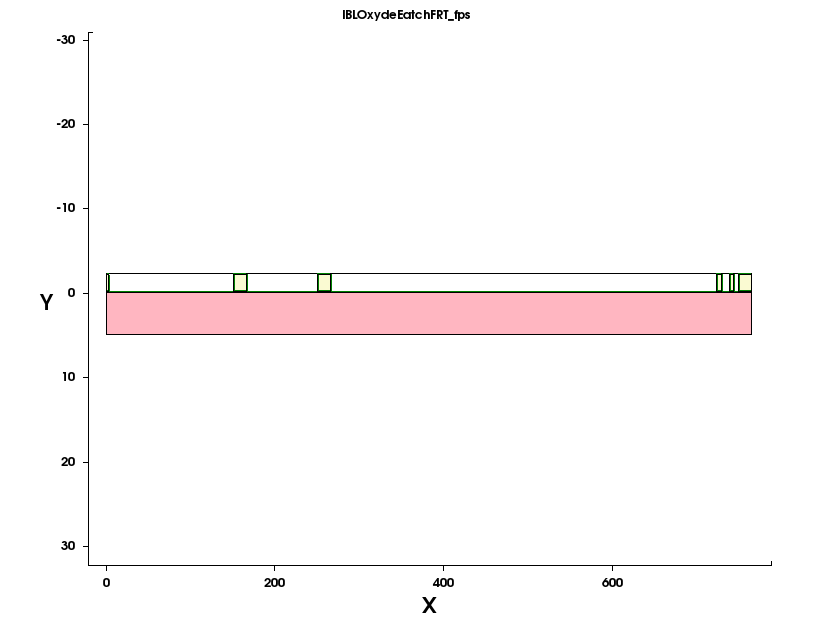 Phosphorus profile
Geometry
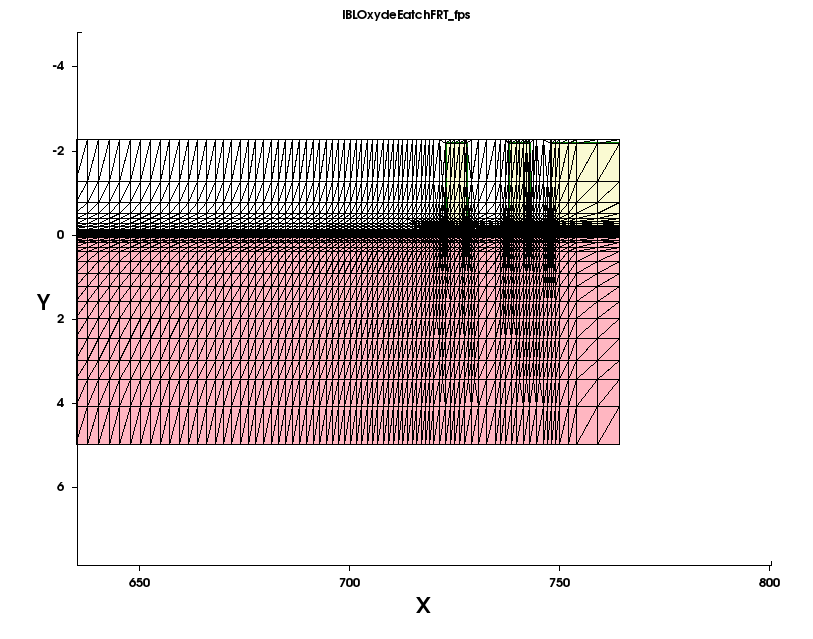 Images of the same region of the pixel in the punch through side.
Dimension ration distorted to display surface structures
All 250 μm of the wafer are simulated 
Photoresist is present in the upper left plot
Meshing of the photosensitive region
Concrete Cases: IBL 2D
11
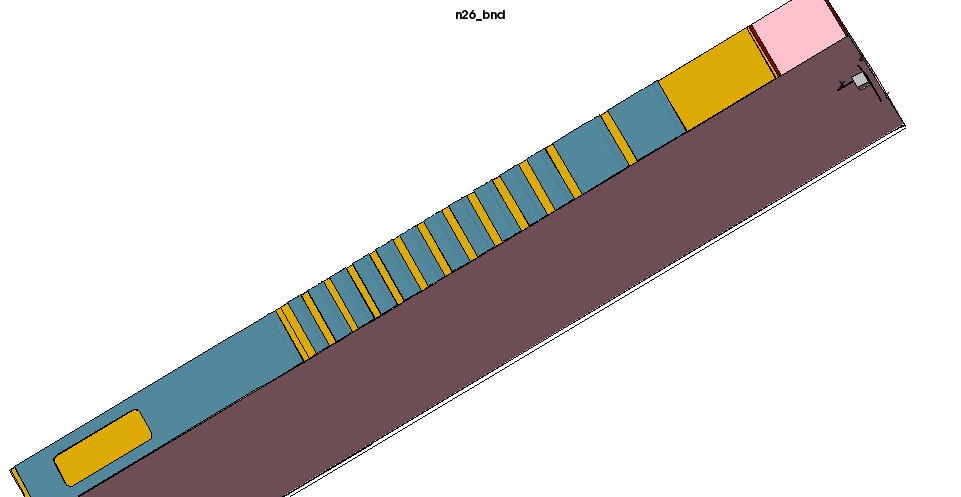 Complete 3D double sided pixel geometry
Use basic parameters (dopant profiles not exactly known)
Full depth substrate simulation
Time of full single pixel run ~ 6h
Bilateral process flow
Process flow with ~50 stages
3 Pixel geometry also available
Carried out with one energy and dose but several scenarios are available
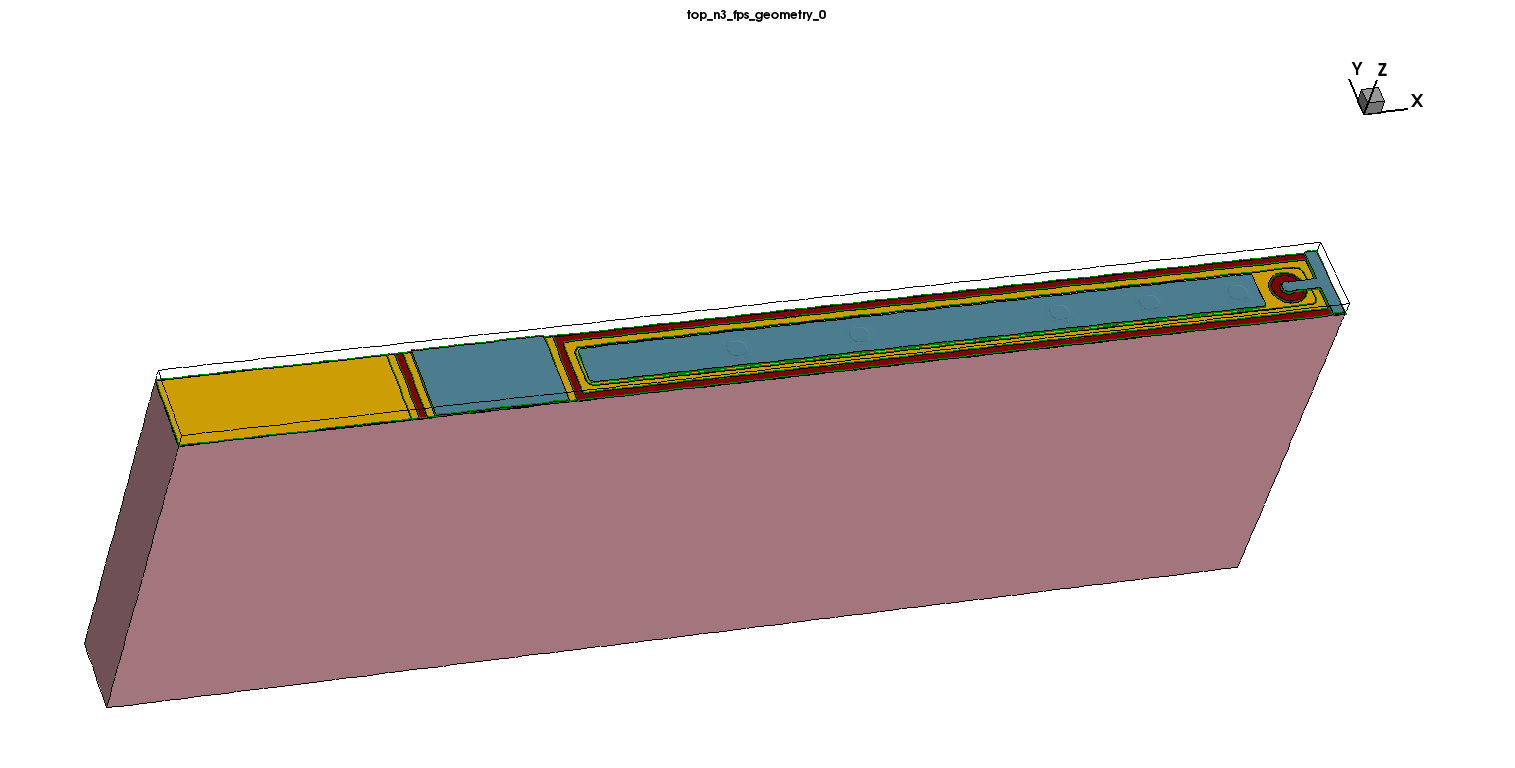 Concrete Cases: IBL 3D
12
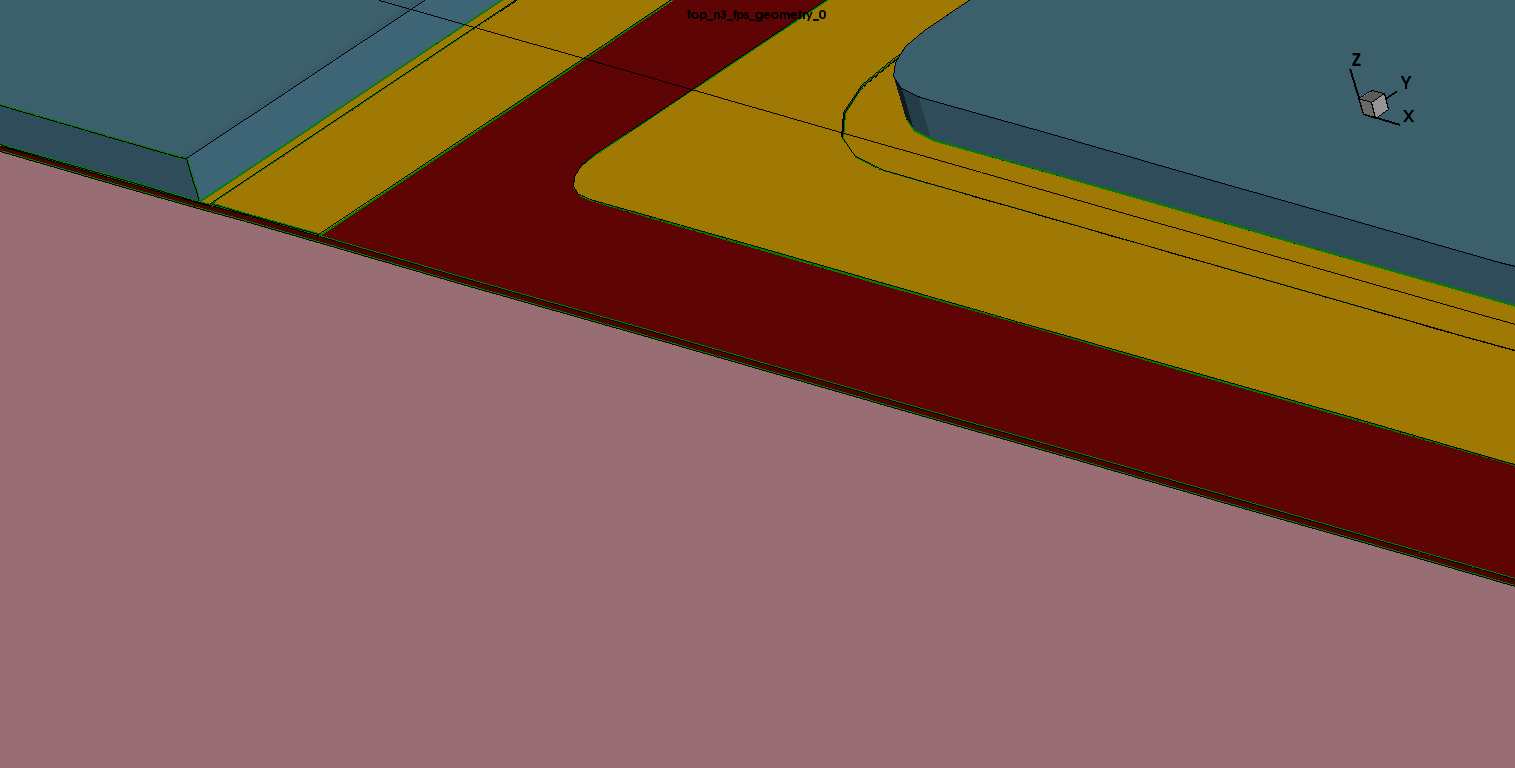 P implant
Meshing strategy
N implant
Geometry
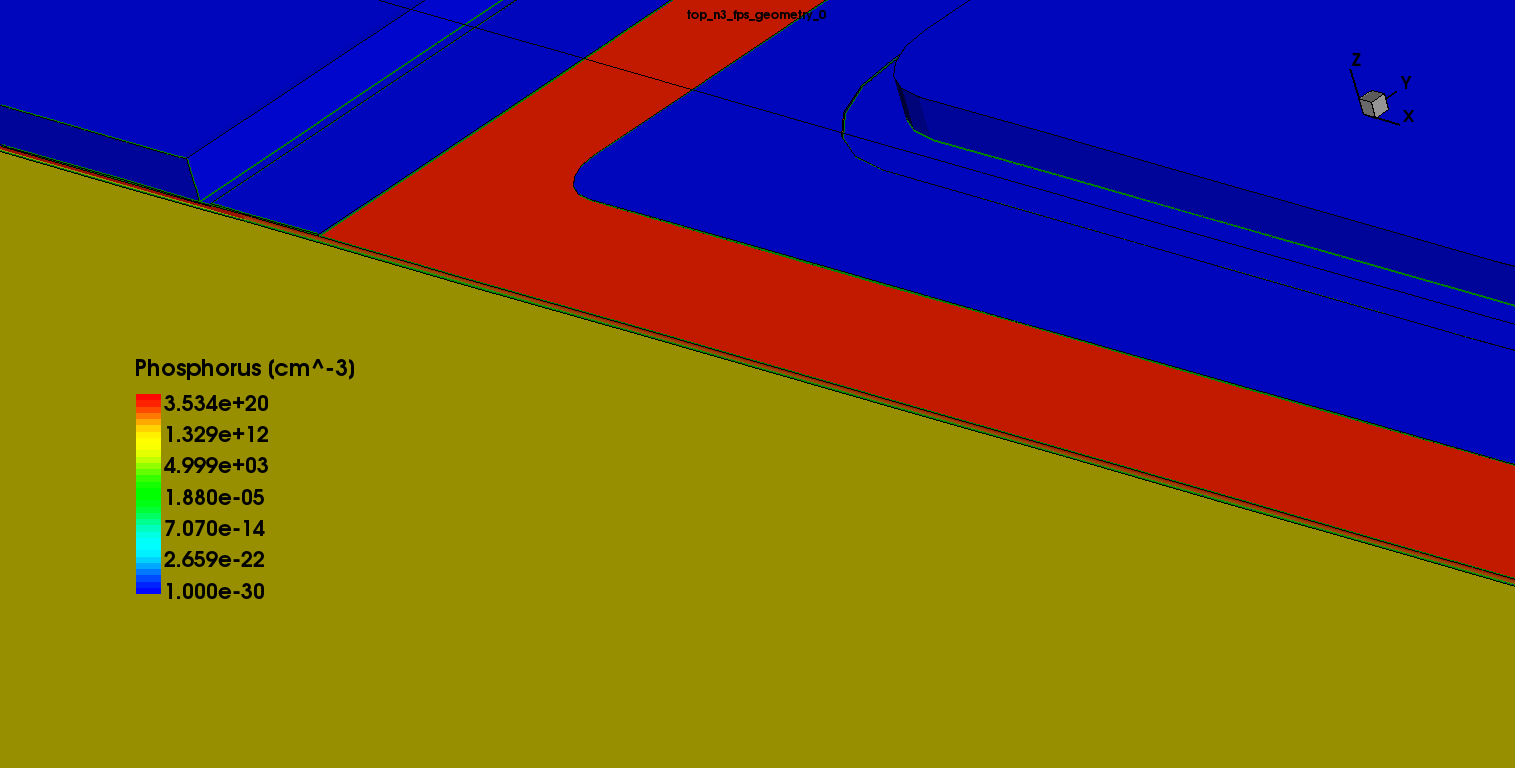 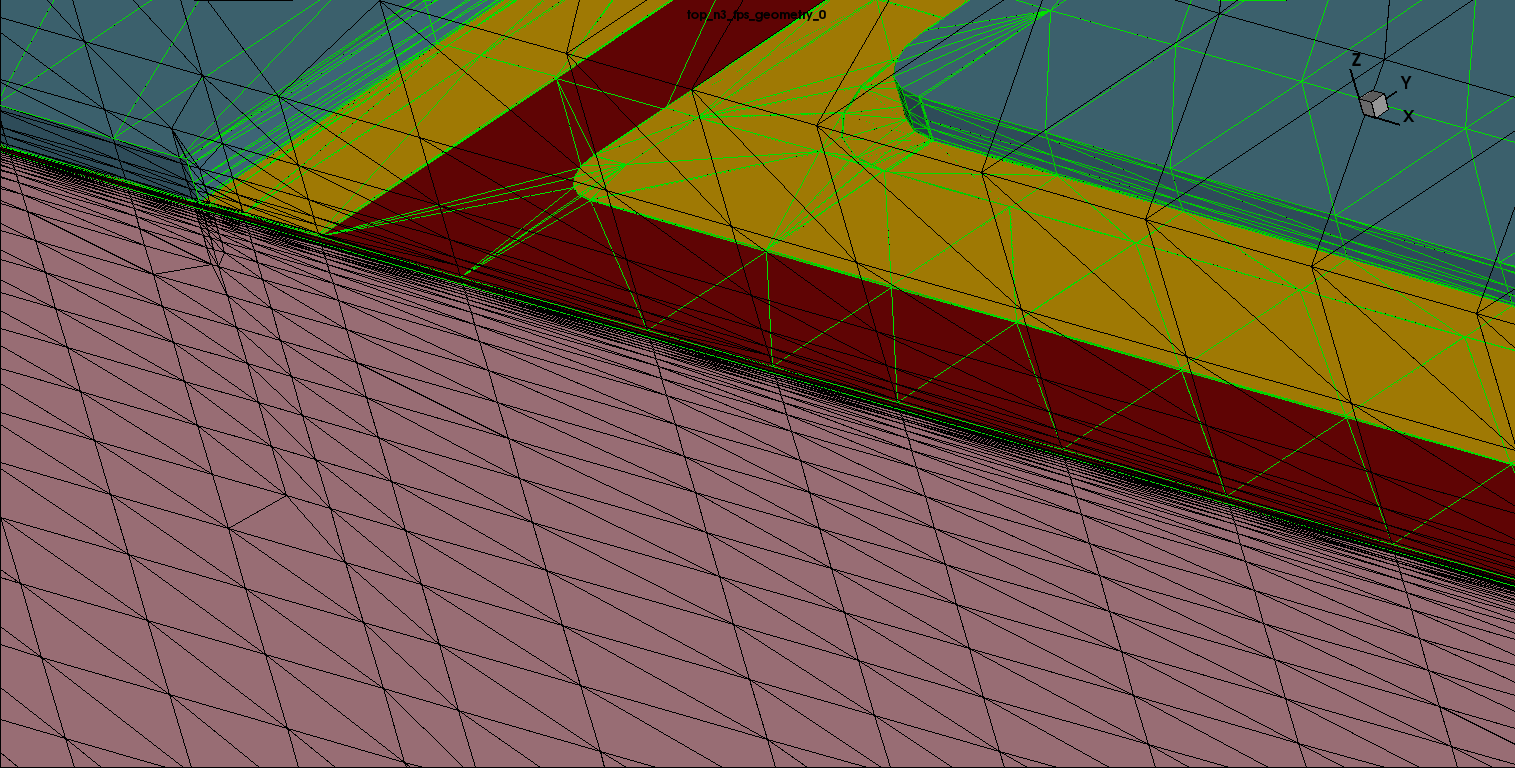 Detail of the p-Spray region between the pixels showing meshing, geometry and implants concentration
Concrete Cases: IBL 3D
13
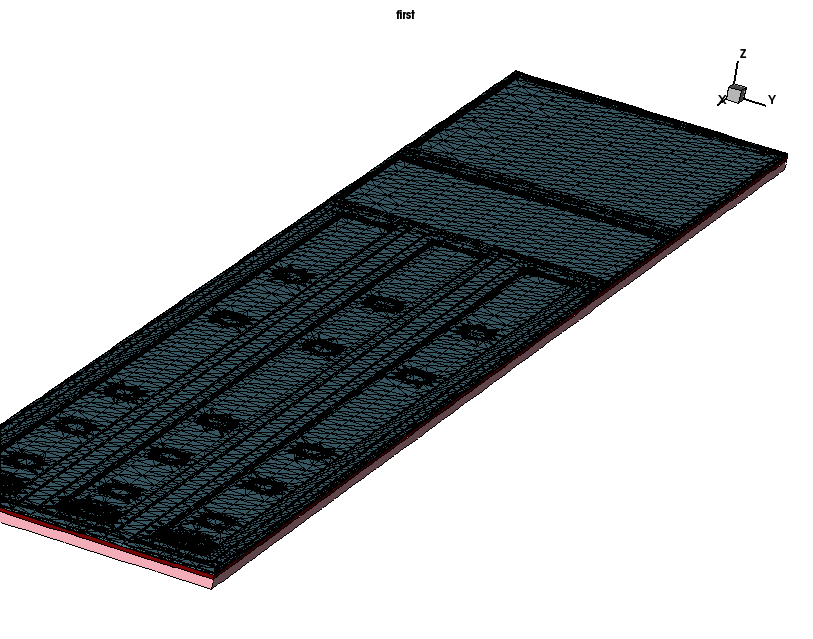 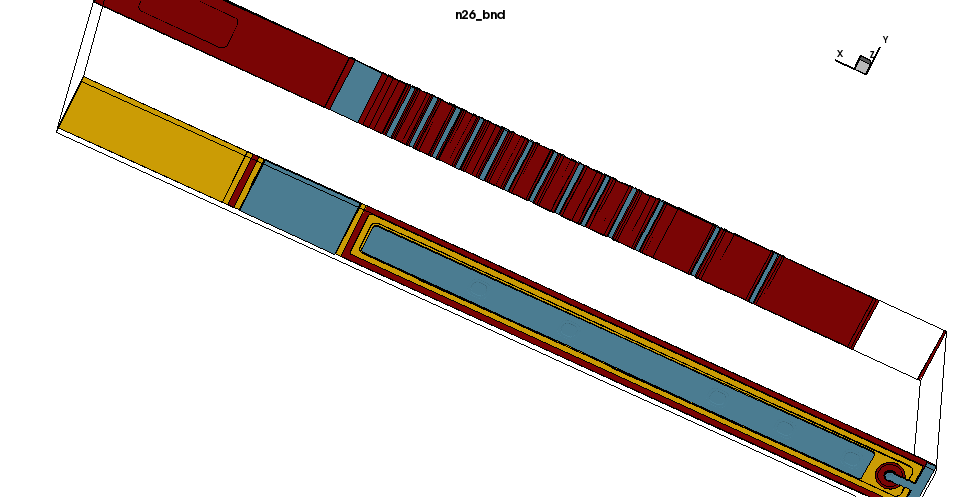 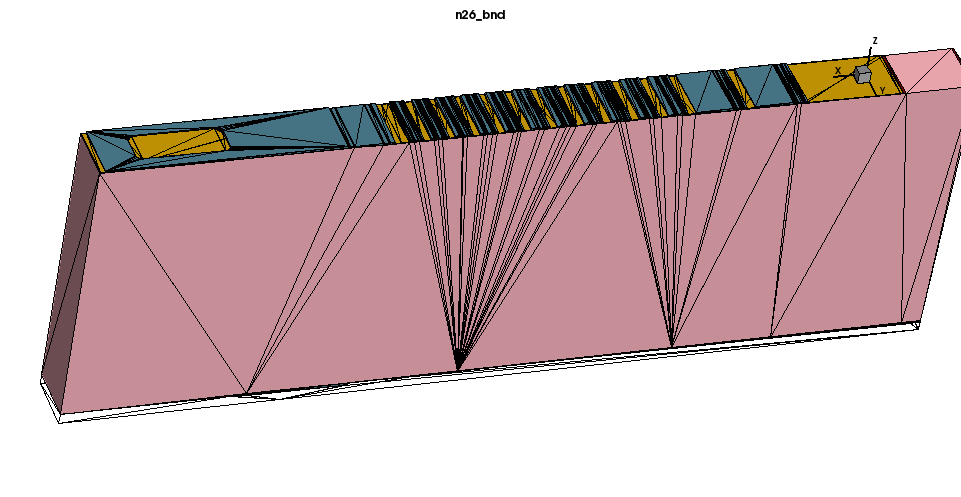 Finer Meshing in the Guard Rings
Concrete Cases: IBL 3D
14
Silicon Substrate
Type: n, Phosphorus doped
Orientation: 100
Resistivity 5000Ohm/cm3
Thickness: 250μm (actual depth for simulation 5μm)
Oxide Layer
Isotropic deposition of 150nm
Anisotropic etching with a remaining 20nm layer
Photoresist
2μm isotropic deposition followed by strip etching after development
n Implant
Phosphorus at 60keV, dose of 1015 particles/cm2  with angle of -900
Default Parameters
15
P Spray
Boron at 100keV, dose of 1013 particles/cm2 with angle of -900
Annealing
300 minutes at 900 C, pressure of 1atm (literature reference of 3 temperature zones and pressures in the order of 500torr)
Metallization - Passivation
Aluminum contacts formation from isotropic CVD deposit
SiO2 passivation layer for mechanical and electrical protection (no implication in simulation result)
Default Parameters
16
IBL
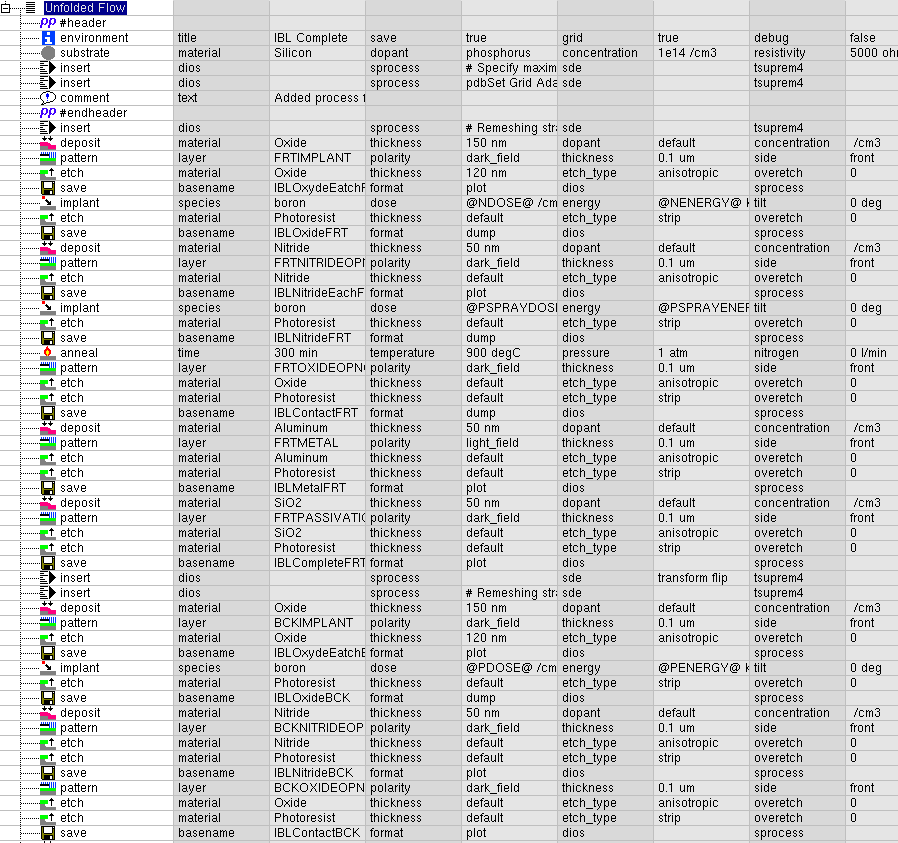 Diode
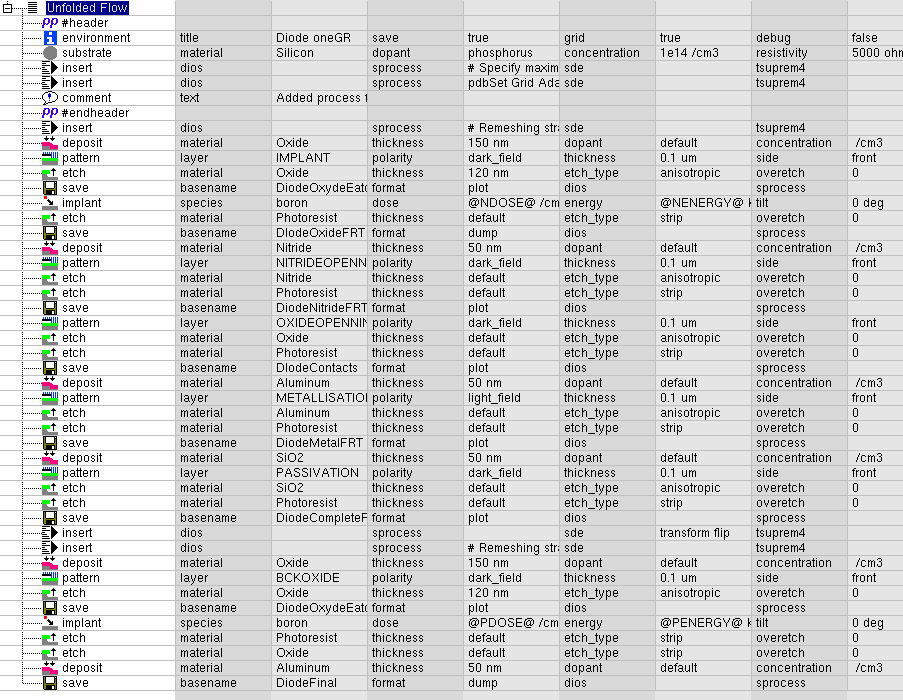 30 steps with 5 macros, no back processing
55 separated steps, various variables and 8 macros
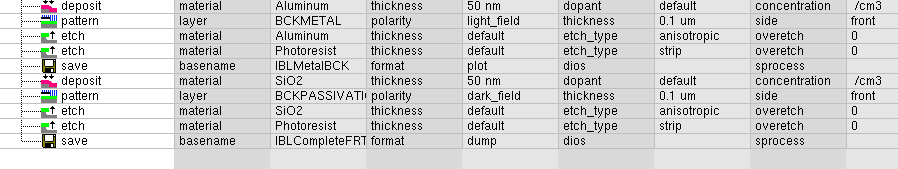 Process Flow Complexity
GDS Files have been provided
Not complete understuding of the fabrication process
Scribe cleaning passivation poses simulation problem
Several efforts are in the way
Contacts in the near future with the industry (hoping to get input and details)
To Do, Effort on the way
Edgeless Detectors
Support a central licensing management which would allow multiple instances and parallelization
Compare simulation results with experimental measurement in dopant profiles, charge shearing 
Simulate irradiated detectors and describe their behavior in the effort for radiation hardness
Explore alternative geometries for bias rail / bias dot / guard ring structures
Goal to simulate edgeless detectors
likelihood approach for doping profiles to define correct parameters
Conclusions and plans
Backup
Analytical technique to characterize the impurities in the surface and near surface (~30m) region
Relies on sputtering of a primary energetic ion beam (0.5-20 keV) on sample surface and analysis of produced ionized secondary particles by mass spectrometry
 Good detection sensitivity for many elements: it can detect dopant densities as low as 1014 cm-3
 Allows multielement detection, has a depth resolution of 1 to 5 nm and can give a lateral surface characterization on a scale of several microns
 Destructive method, since the act of the removing material by sputtering leaves a crater in a sample
 It determines the total dopant density profile
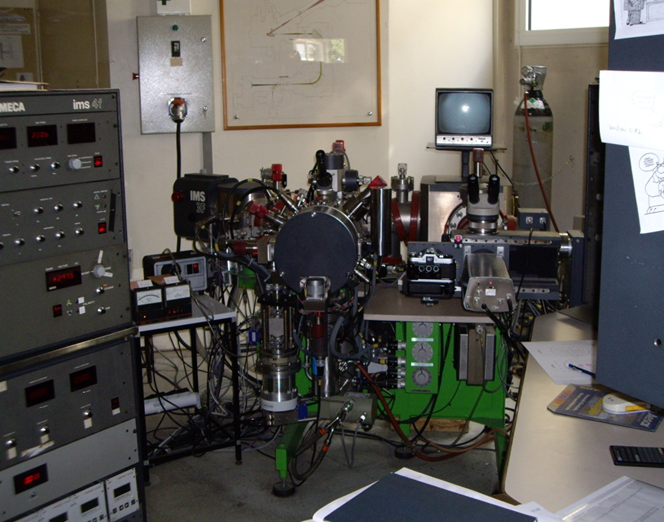 Easily accessible
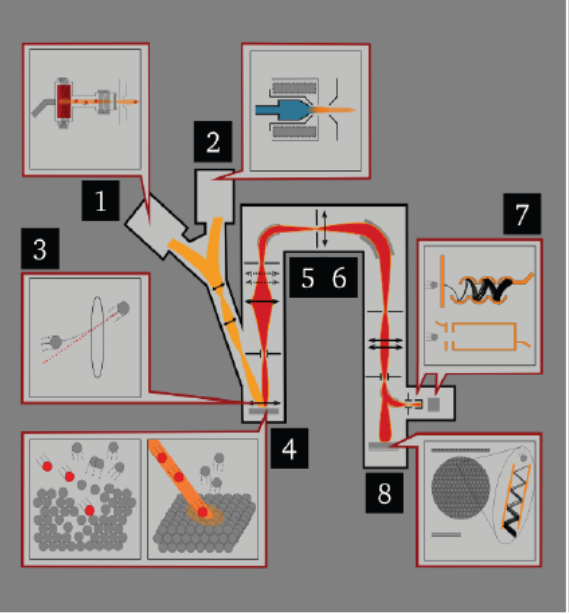 SIMS system @ CNRS-Meudon (Cameca IMS 4F)
Dopants profiles - SiMS
21
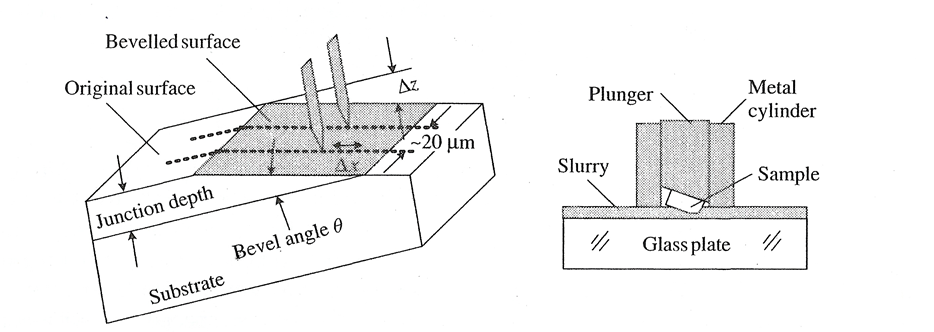 Analytical technique to characterize the majority carrier and active dopant concentration profiles in semiconductor structures
Procedure
Costly Technic carried out by Evans Analytical Group 
No full control of used parameters
Development of in-house alternatives
Pair of specially conditioned point contact probes which are stepped across the bevel surface of the semiconductor sample
Resistance between two probes is measured at each step 
Resulting data computer processed into detailed carrier concentration and resistivity profiles from which dopant concentration profiles can be deduced
Pros: Very high dynamic range (1012 – 1021 cm-3) Capable of profiling very shallow junctions (nm regime)
Conns: Destructive method
Dopants profiles – SRP
22
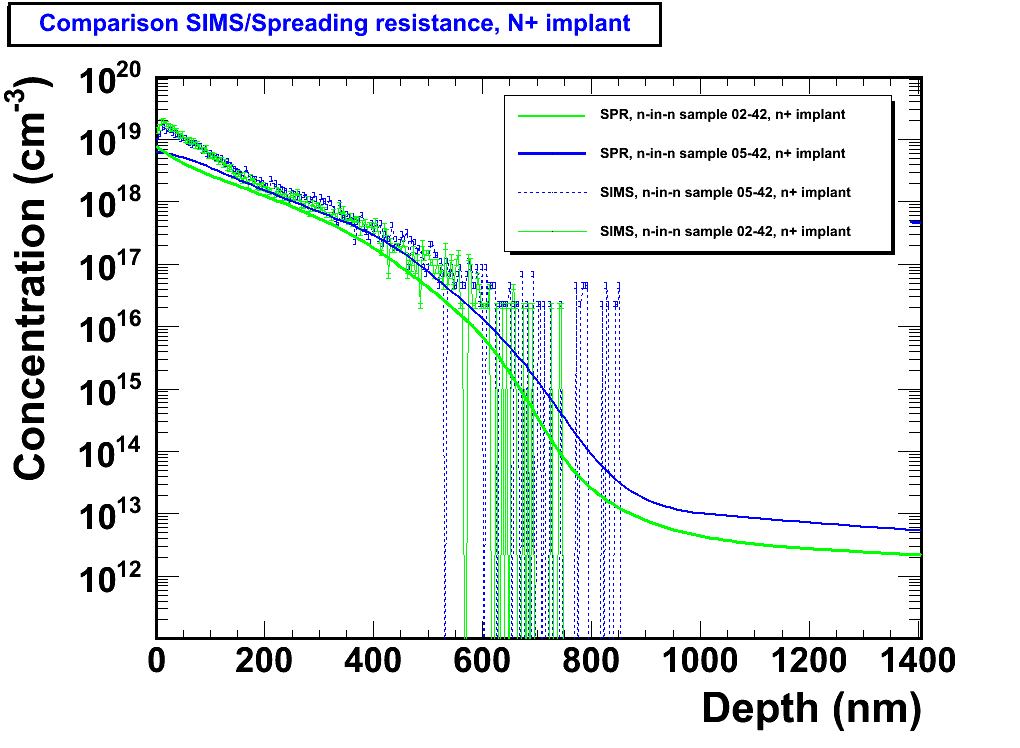 n+/n
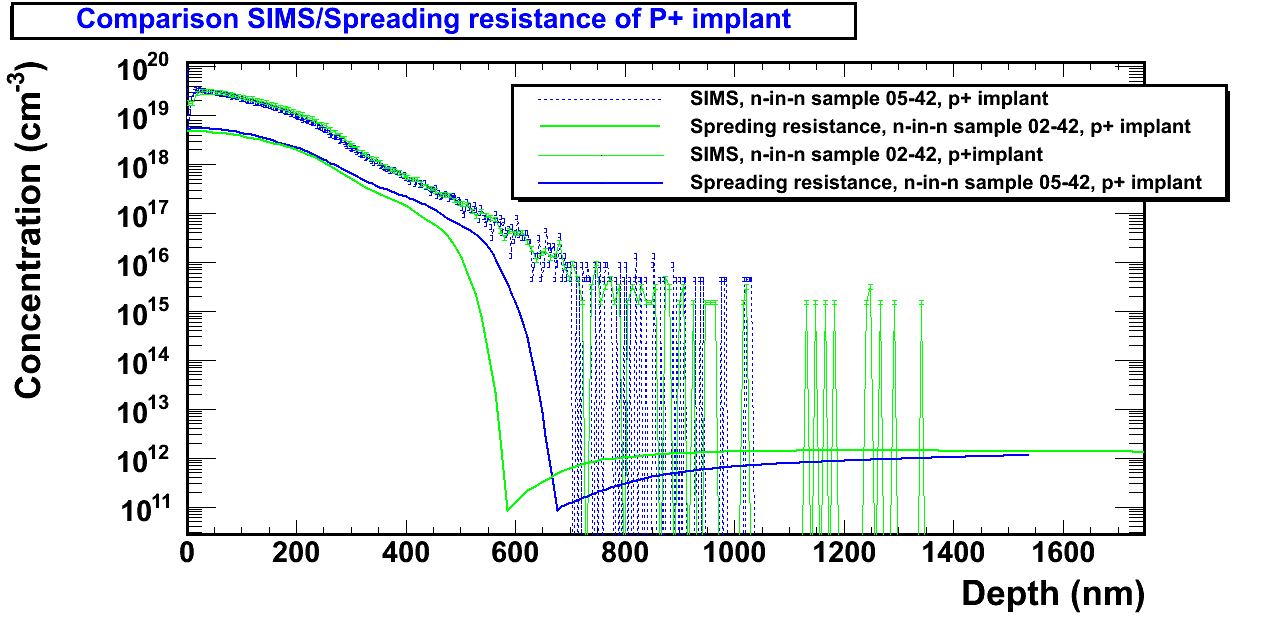 p+/n
Dopants profiles
N+ implant characteristics
SIMS peak conc. Nn ~ 1x1019 cm-3
SRP peak conc. Nn ~ 8x1018 cm-3
P+ implant characteristics
SIMS peak conc. Np ~ 3x1019 cm-3
SRP peak conc. Np ~ 5x1018 cm-3
Measurements on n-on –n wafers 
Good overall SiMS SRP agreement

Not all implanted dopant atoms are integrated in lattice positions, not all electrically active
23
LAL Pixel Group Activities
3/05/2013